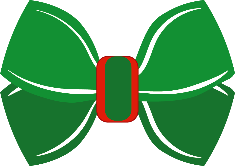 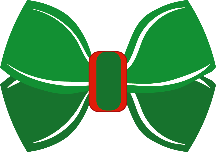 2025
2025
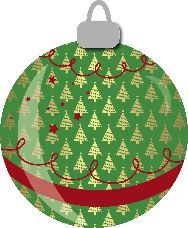 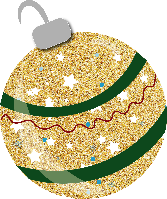 ENERO
FEBRERO
MARZO
1- AÑO NUEVO
6
5
6
4
4
3
2
1
12
14
13
12
12
11
10
9
21
20
22
20
20
18
17
16
29
27
29
27
27
25
24
23
3 / 4 CARNAVAL
24 - DIA de la MEMORIA
ABRIL
MAYO
JUNIO
2- DÍA del VET. Y C. EN MALVINAS
18 - VIERNES SANTO
1- DIA del TRABAJADOR
25- DIA de la REV. DE MAYO
20- PASO a la INM. del GRAL.M. BELGRANO
JULIO
AGOSTO
SEPTIEMBRE
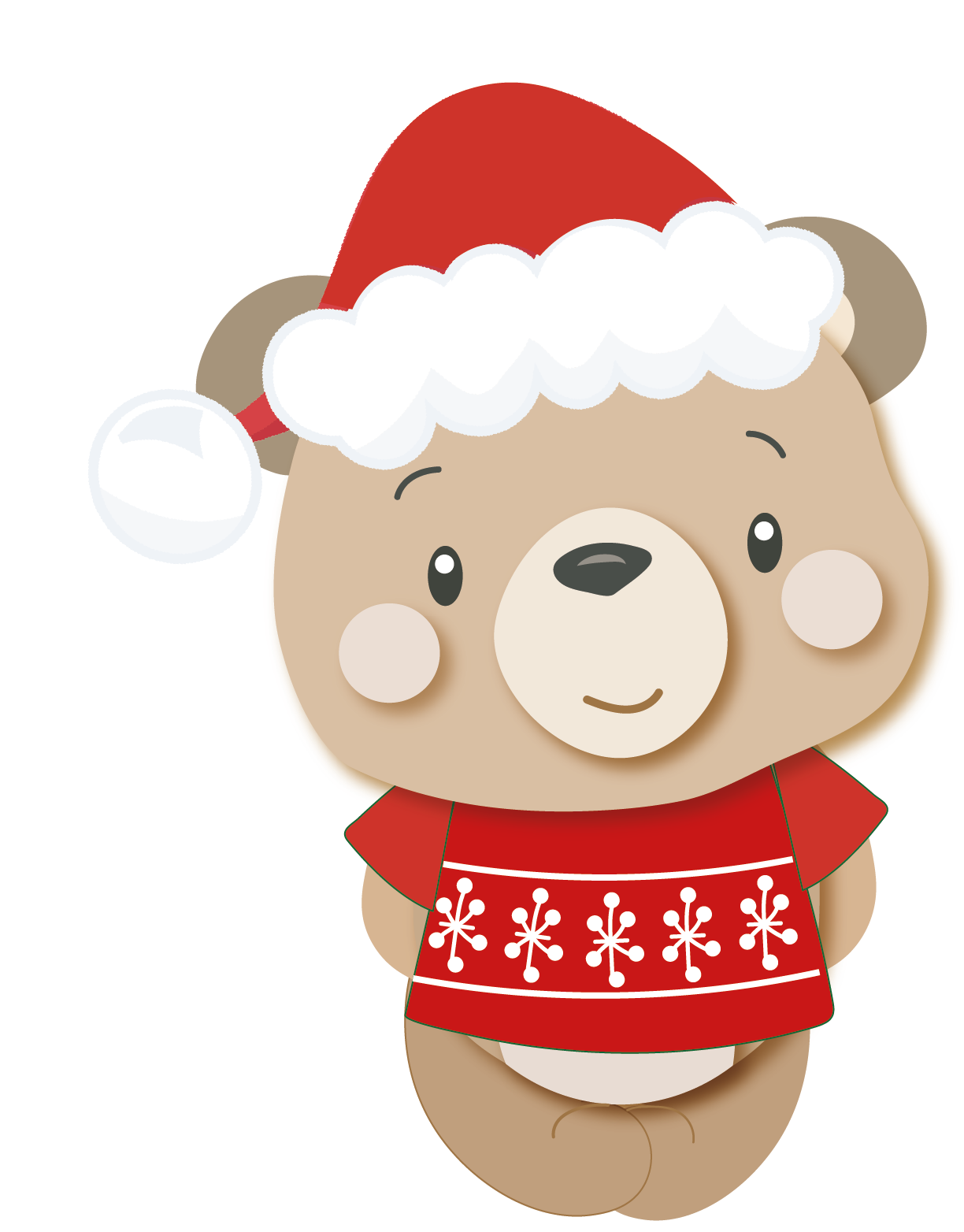 31
7
14
21
29
17- PASO a la INMORT. GRAL.  J. de SAN MARTIN
OCTUBRE
NOVIEMBRE
DICIEMBRE
9- DIA de la INDEPENDENCIA
5
12
20
28
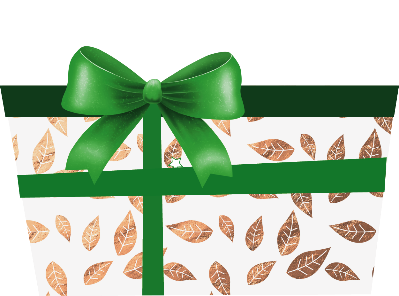 29
4
11
19
27
8- INMACULADA CONC. DE MARIA / 25- NAVIDAD
12- DÍA del RESPETO a la DIVERSIDAD CULTURAL
20- DIA de la SOBERANIA NACIONAL
7
13
21
2025
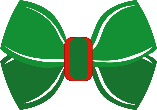 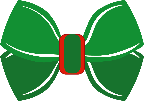 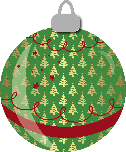 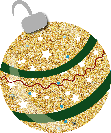 ENERO
FEBRERO
MARZO
6
5
6
4
4
3
2
1
12
14
13
12
12
11
10
9
21
20
22
20
20
18
17
16
29
27
29
27
27
25
24
23
1- AÑO NUEVO
3 / 4 CARNAVAL
24 - DIA de la MEMORIA
ABRIL
MAYO
JUNIO
2- DÍA del VET. Y C. EN MALVINAS
18 - VIERNES SANTO
1- DIA del TRABAJADOR
25- DIA de la REV. DE MAYO
20- PASO a la INM. del GRAL.M. BELGRANO
JULIO
AGOSTO
SEPTIEMBRE
31
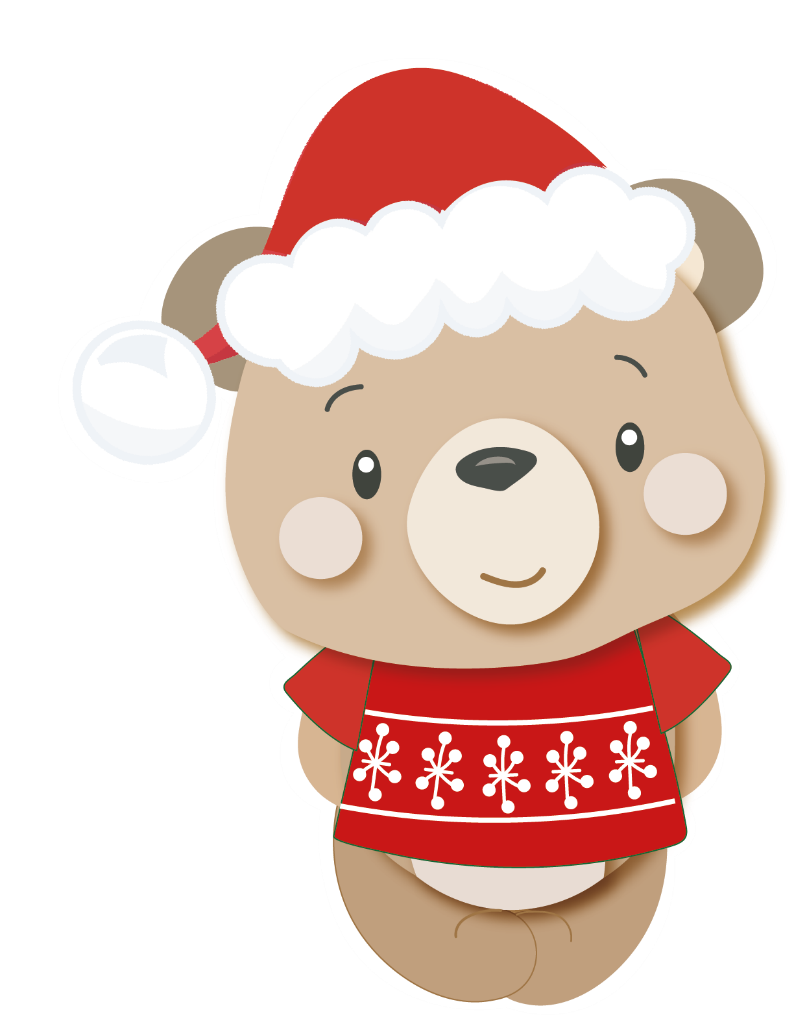 7
14
21
29
17- PASO a la INMORT. GRAL.  J. de SAN MARTIN
9- DIA de la INDEPENDENCIA
OCTUBRE
NOVIEMBRE
DICIEMBRE
5
12
20
28
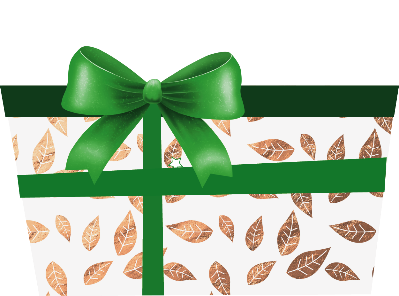 29
4
11
19
27
7
13
21
8- INMACULADA CONC. DE MARIA / 25- NAVIDAD
12- DÍA del RESPETO a la DIVERSIDAD CULTURAL
20- DIA de la SOBERANIA NACIONAL
2025
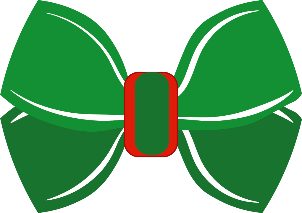 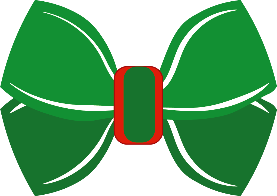 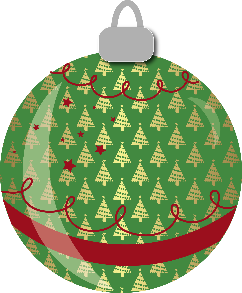 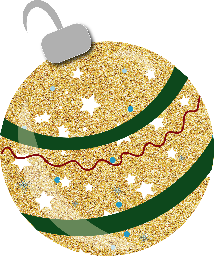 ENERO
FEBRERO
MARZO
6
5
6
4
4
3
2
1
12
14
13
12
12
11
10
9
21
20
22
20
20
18
17
16
29
27
29
27
27
25
24
23
1- AÑO NUEVO
3 / 4 CARNAVAL
24 - DIA de la MEMORIA
ABRIL
MAYO
JUNIO
2- DÍA del VET. Y C. EN MALVINAS
18 - VIERNES SANTO
1- DIA del TRABAJADOR
25- DIA de la REV. DE MAYO
20- PASO a la INM. del GRAL.M. BELGRANO
JULIO
AGOSTO
SEPTIEMBRE
31
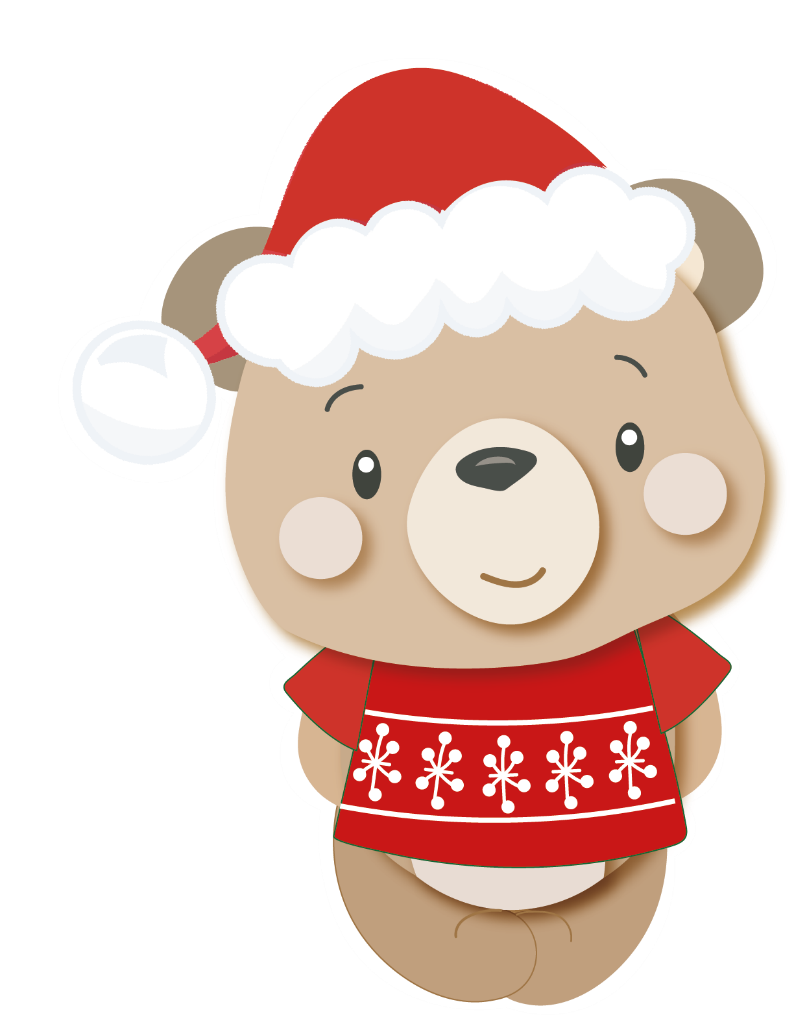 7
14
21
29
17- PASO a la INMORT. GRAL.  J. de SAN MARTIN
9- DIA de la INDEPENDENCIA
OCTUBRE
NOVIEMBRE
DICIEMBRE
5
12
20
28
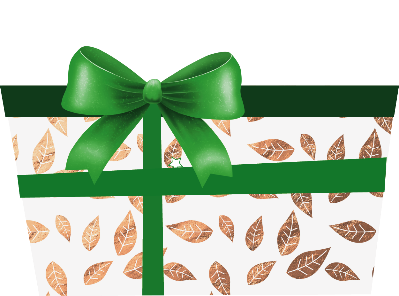 29
4
11
19
27
7
13
21
8- INMACULADA CONC. DE MARIA / 25- NAVIDAD
12- DÍA del RESPETO a la DIVERSIDAD CULTURAL
20- DIA de la SOBERANIA NACIONAL